Ethos
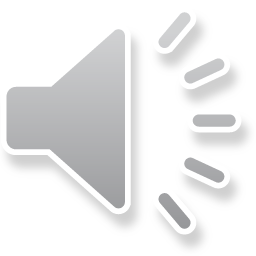 Challenge, engage and enjoy!
Resilience: failure is not a bad thing!
Being confident in problem solving.
Be able and wanting to ask and learn!
Why does it not work: inquisitive.
Team work: vital in Cyber Sec / Programming.
Be challenged: we work above GCSE level!
65% of students will have jobs in the future that don’t yet exist
The GCSE: OCR J277
Unit 1: Systems architecture (CPUs), Memory and storage, Computer networks and protocols, Network security, Systems software and  Ethical, legal, cultural and environmental impacts of digital technology.
Unit 2: Algorithms, Programming fundamentals, Producing robust programs, Boolean logic and  Programming languages / IDEs.
Need to know
There is a lot of theory to cover and this is what students sometimes do not realise.
This involves writing and some low stakes testing after each section of the course.
There is lots of content that is completely new to students.
There is an element of Maths involved and the programming side is tough.
3D printing
Data Mining
Consultant
Games design
Big Data
Data Modelling
Support
3D Modelling
Network Admin
Computing
Ethical Hacking
Cloud Apps
Cloud Architect
Computer Forensics
Database Admin
Cyber Sec
Augmented Reality
SaaS
E Commerce
Robotics
AI
SQL
Unit 1: Computer systems
Systems architecture, Memory and storage, Computer networks and protocols, Network security, Systems software and  Ethical, legal, cultural and environmental impacts of digital technology.
Assessment: Written exam 1 hour 30 minutes. 80 Marks. 
50% of the GCSE
Unit 2: Programming (+ lots more)
Algorithms, Programming fundamentals, Producing robust programs, Boolean logic and  Programming languages / IDEs.
Assessment: Written exam 1 hour 30 minutes. 80 Marks.
50% of the GCSE
Project
All students have to undertake a programming project. 
This is completed in lesson time between Years 10 and 11.
It supports students' knowledge / understanding in the exam. Like LOTS!
However, it does not count toward the final grade.
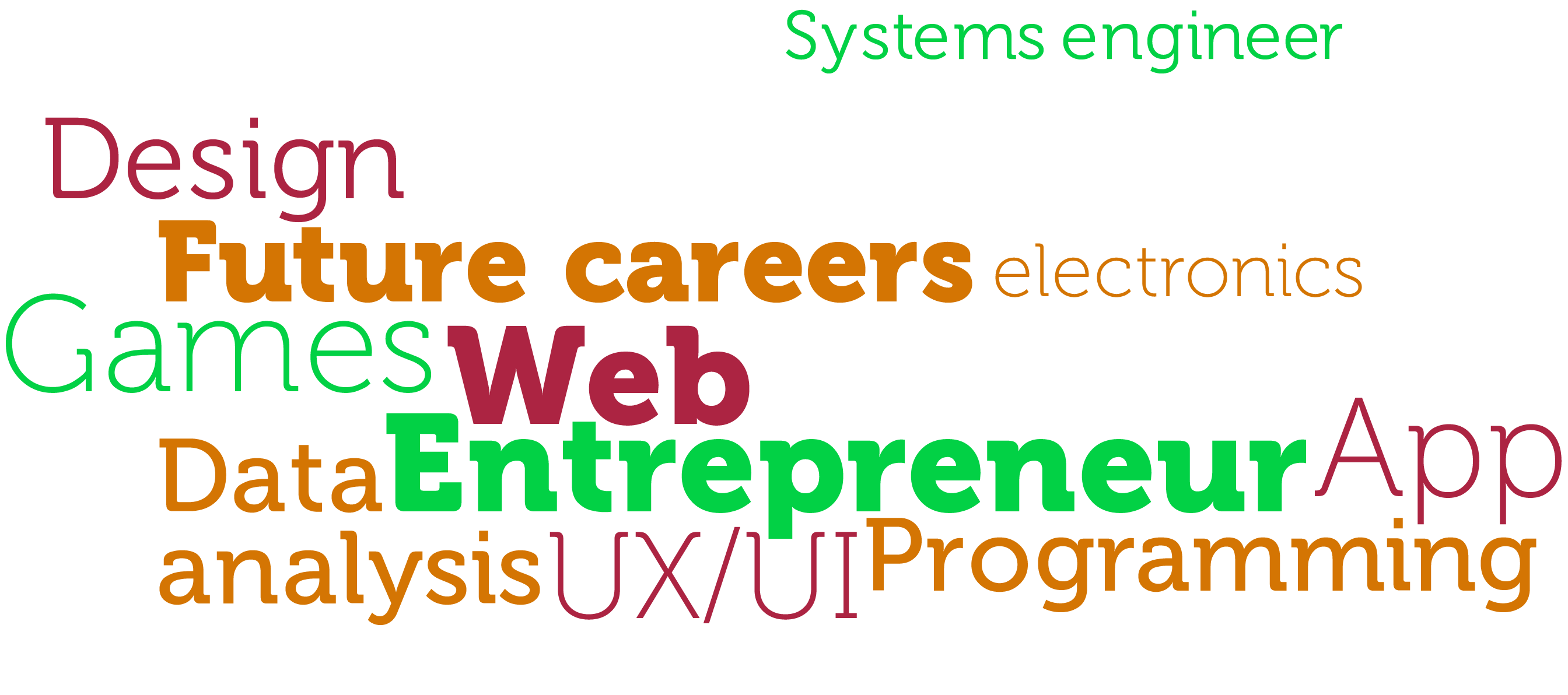 Future
There are lots of different career opportunities including apprenticeships. 
University students have lots of different opportunities available after Uni.
UK: £63,000 to £83,000 Base Salary, plus 15% bonus
I'm looking for software engineers like you to work on something truly globally impactful. You will be using your skills to work on one of many projects, from EV charging solutions to IOT systems, there's something for everyone. 
Source: (https://www.cwjobs.co.uk/job/software-engineer/total-recruitment-specialists-limited-trg-total-recruitment-group-job101568807) 20/12/2023